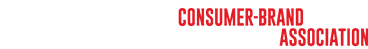 The Importance of Consumer Brand Relationships for Successful Service Recovery
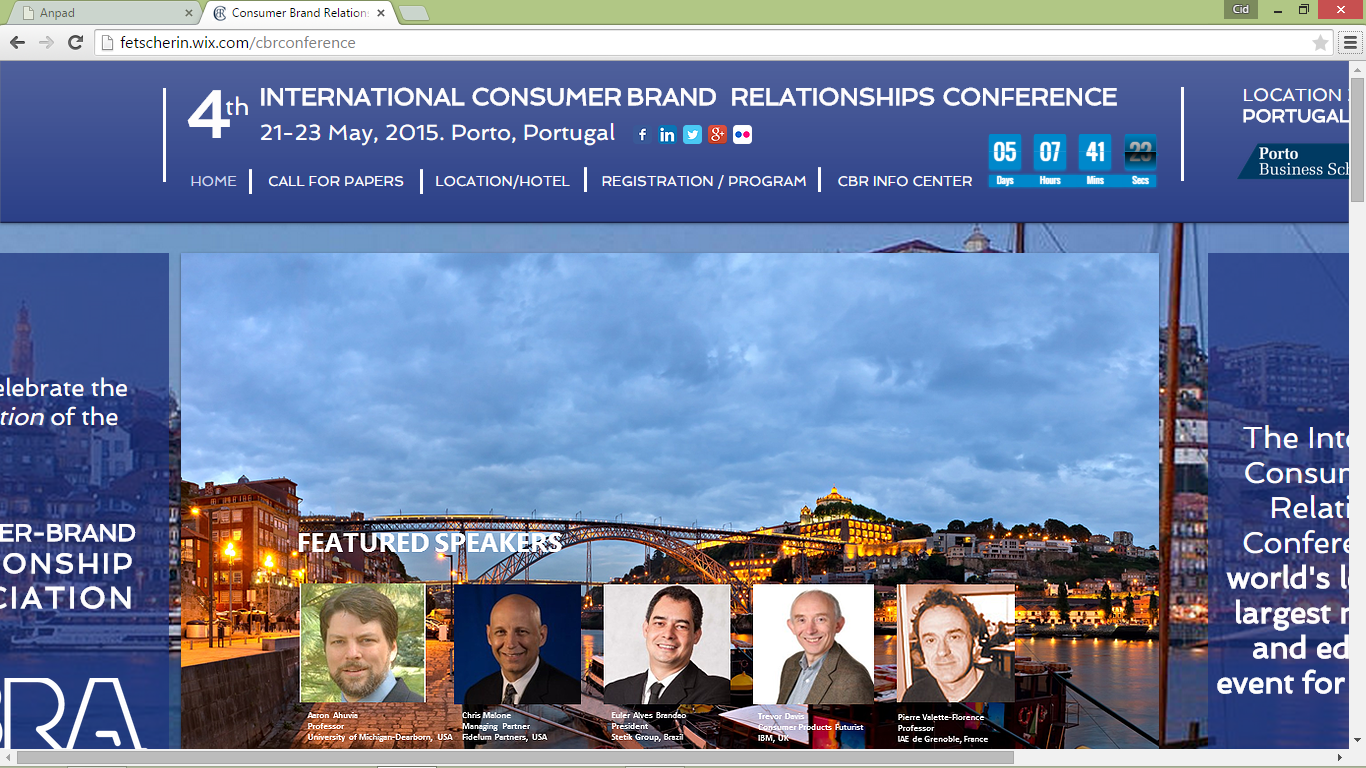 -01 00 00
Marcelo Nacif Rocha, FCA and FUMEC U
Cid Gonçalves Filho, FUMEC U
Origin – Focus Groups
FIRST Focus Group – Brand ONE - Automotive Manufacturer
8 consumers that HATE the Brand x 8 that LOVE the Brand (previously selected)
Consumers that HATE the brand talked at about 1 hour about problems they faced, complaints, cases of failures, errors of the manufacturer 
AT the END Consumers that declared previously that they LOVE the brand declared that they still believe in the Brand, like it and would re purchase a new car from the brand again
SECOND Focus Group - Brand TWO - Automotive Manufacturer
Same Procedure
AT the END Consumers that declared previously, that they LOVE the brand declared that they do not like it anymore, that the brand is not good and that it would be a bad idea to repurchase a car from the brand
WHY?  
Brand Attachment and Love
Conceptual Background
Service Recovery 

According with Tax, Brown and Chandrashekaran (1998), service recovery refers to actions taken by the companies in response to failures.
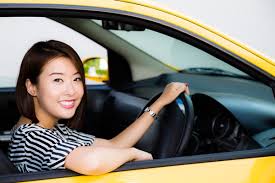 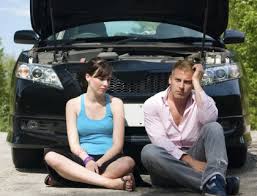 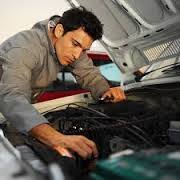 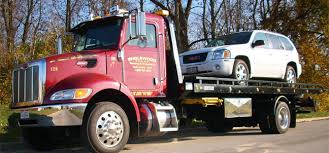 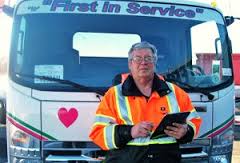 Introduction
Failure x Service Recovery x Brands x Behavior 
(Maxham & Netemeyer , 2002). 

This paper aims to explore how brands (specifically consumer-brand relationships) could affect service recovery perceptions and behavioral intentions of consumers in the automotive industry.
Conceptual Background – Antecedents of Satisfaction in a SR
Sense of Justice and Post-Recovery Satisfaction

The Theory of Justice from John Rawls (1999), 

which ascended from the '20s, explained the justice based on the principle of fairness (Gargarella, 2008). According with Rawls, who was influenced by Immanuel Kant, the society basic institutions should not be distinguished only by being organized and efficient, but should be fair. And, if not, must be reformed or abolished. The concept of Rawls´ justice was worked by several authors (Thibaut & Walker, 1975; Clemmer, 1988; Oliver & Swan, 1989; Goodwin & Ross, 1992; Berry, 1995; Blodgett, Hill and Tax, 1997; Seiders & Berry, 1998; Tax, Brown & Chandrashekaran, 1998; Smith, Bolton & Wagner, 1999; Maxham & Netemeyer, 2002; Mayer, 2006; Karatepe, 2006; Siu, Yau & Zhang, 2013) and involves three dimensions, observing the chronologically order as they appear in literature: distributive justice, procedural justice and interactional justice.
Conceptual Background
Distributive Justice refers to the benefits and costs allocation between the parties in a transaction  In the complaint context, the distributions are seen as the tangible results offered by the company to the client, for example, the product replacement or money back. Distributive justice is composed by the sub-dimensions: equity, equality and need (Tax, Brown & Chandrashekaran, 1998). 

Procedural Justice regards to the companies policies and procedures during the complaints process, and covers the sub-dimensions: process control, decision control, accessibility, timming/speed, flexibility and responsibility (Thibaut & Walker, 1975; Blodgett Hill & Tax, 1997; Tax, Chandrashekaran & Brown, 1998). 

The interactional Justice involves the way the company and/or employees treat and communicate with consumers during the process, composed by the sub-dimensions: honesty, politeness, effort, empathy, offer of apology and explanation/causal account (Clemmer, 1988; Tax, Chandrashekaran & Brown, 1998).
Conceptual Background
H01: Distributive justice have a significant positive impact on satisfaction with complaint handling; 

H02: Procedural justice have a significant positive impact on satisfaction with complaint handling; 

H03: Interactional justice have a significant positive impact on satisfaction with service recovery.
Conceptual Background
Brand Relationship Quality (BRQ)

The customers justice judgment can be influenced by many elements. Past experiences with the brands can potentially influence the clients feelings and attitudes (Levitt, 1986; Tax, Brown & Chandrashekaran, 1998; Fournier, 1998). Regarding the past customers relationship with brands, it´s known that there are different approaches about how clients relate with the brands, as brand equity (Aaker, 1991), brand personality (Plummer, 1985) and brand extensions (Nakamoto et al., 1993). These theories argue that customers often differentiate the brands based on their perceptions about them. 
This change reflects an approach shift, from transactional to relational, searching for long-term relationships customer-brand constructions (Tsai, 2011) . Studies have been performed to identify the dimensions that identify the relationship quality, suggesting that consumer brand relationship quantlity represents an emotional bond resulting from the interaction between the consumer and brand. Therefore, such a relationship should be thought of as a result of the interactive process between the consumer and a personified brand, rather than a simple pattern of repurchase based on consumer satisfaction with a product or a service.

H04: The quality of the relationship established between the consumer and the brand has a significant positive impact on perceptions of justice for consumers.
Conceptual Background
Outcomes of Service Recovery 

According with past studies, negative justice perceptions may have negative consequences for an organization. Kim and Mauborgne (1997) reported that the injustice perception leads people to frustration feelings, especially when they find it difficult to express their points of view or to interfere on the process considered unfair. When negative emotions, especially anger, arise because individuals feel assaulted by an unfair situation, they not only complain and protest in order to reestablish the justice, but also work in order to punish and revenge against those who were apparently responsible for the violation (Kim & Mauborgne, 1997).
Singh and Wilkes (1996) studied the moderating effect of the dissatisfaction level in the relationship between the complaint attitude and complaint behavior. Significantly, the level of dissatisfaction is an emotional evaluation, which has motivational force, and, according to Singh and Wilkes (1996, p. 355), the intensity with which the customer is dissatisfied seems to influence directly the actions he want to take. Confirming Singh and Wilkes (1996) studies, Xia and Monroe (2005) found evidence that negative emotions generated by the injustice perception lead to lower future purchase intention, complaints and desire to punish the company.
For Kim and Mauborgne (1997) the sense of justice impacts negatively episodes of rage and revolt against the company and retaliation; also positively impacts the repurchase. The authors also argue that the sense of justice negatively influences the negative feelings generated in service recovery situations; negative emotions impact negatively future purchase intentions and, positively, the claims and the desire to punish the company. According with Maxham and Netemeyer (2002), recovery handling customer dissatisfaction negatively impacts the intention to purchase/repurchase and positively the negative word-of-mouth. For Sharma et al. (2010), recovery handling customer dissatisfaction positively impacts the complaint behavior. For Mayer (2006) , there are significant correlations between the sense of justice and anger, between anger and future intentions with the business, between anger and complaints, and between anger and intent to retaliate against the company.
Understanding the complaint handling satisfaction dependent from the customer perception of justice (Tax, Brown & Chandrashekaran, 1998), and the satisfaction as a potential influencer of the behavioral intention consequents (Maxham & Netemeyer, 2002; Mayer, 2006), the following hypotheses were proposed: 

H05: Consumer satisfaction with complaint handling has a significant negative impact on behavioral intentions related to the complaint; 
H06: Consumer satisfaction with complaint handling has a significant negative impact on behavioral intentions related to retaliation; 
H07: Consumer satisfaction with complaint handling has a significant positive impact on 
future business (re-purchase) behavioral intentions.
Methodology
The analysis of hypothetical relationships proposed was through the application of conclusively explanatory quantitative research (Malhotra, 2006) through a structured questionnaire online, apply by email to customers who have been pass through automotive services recovery process in the past 24 months, nationwide. The statistical method used was Structural Equation Modeling (SEM), which worked to identify factors that determine or contribute to the occurrence of phenomena were applied.
Sample
Data collection took place by sending the survey via e-mail for researcher personal mailings, as well as mailings purchased through companies that sell lists. There was no previous selection during the collection process. In the email sent, it was noted that the research applied to those who had vehicle problems and who have been recently passed through a correcting a car problem process, provided by the brand manufacturer and dealer.

The instrument was sent to e-mail recipients in July 2013. 11,844 have viewed the email sent (4.96%). The process of data collection took 30 consecutive days, and at the end it was obtained a total of 368 respondents.
Operationalization of Constructs
Measures 	
The research instrument to measure the hypotheses proposed in the study used the following previously validated scales, as exhibited at Table 1:
Table 01: Measurement Scales
The instrument was operationalized with Likert scales of 11 points (0-10) for all the dimensions.
Model Tested – Results
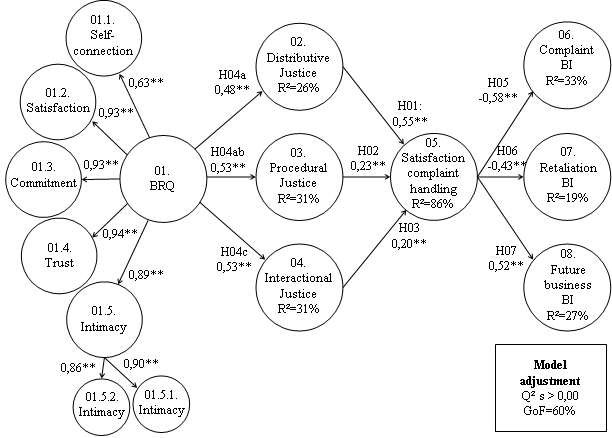 Conclusions
Concerning  to Justice Theory, 
All three dimensions od Perceives Justice showed relevant evidence of explaining customers judgments in service recovery situations and their outcomes
, corroborating studies of several authors, previously developed in many countries and sectors (Thibaut & Walker, 1975; Huppertz, Arenson & Evans, 1978; Clemmer, 1988; Oliver & Swan, 1989; Goodwin & Ross, 1992; Blodgett, Hill & Tax, 1997; Seiders & Berry, 1998; Tax, Brown & Chandrashekaran, 1998; Smith, Bolton & Wagner, 1999).
Conclusions
However, distributive justice is the construct that presented the highest impact on satisfaction with consumer´s complaint. This is a very interesting finding, as if differ from previous studies (Maxham & Netemeyer, 2002; Mayer, 2006; Karatepe, 2006; Dos Santos & Fernandes, 2008; Kim, Kim & Kim, 2009; Orsingher, Valentini & De Angelis, 2010; Vázquez-Casielles, Suárez Álvarez & Díaz Martín, 2010; Her Astuti, Nusantara & Dharmmesta, 2011; Siu, Zhang & Yau, 2013). 

As the sample was collected with consumers that faced real service recovery situations, and the automotive industry is one that has products with significant value (costs and emotional links), the results could contribute to understand how product category would impact on service recovery  processing by consumers.
Conclusions
Distributive Justice is more relevant to create satisfaction at service recovery situations (Automobiles, Brazil);
Each Service Recovery Situation is not evaluated in a isolated way. It´s not sufficient to improve the service recovery process alone – Firms must work to improve BRQ at the same time;
 Higher BRQ levels would lead to higher Justice Perceptions and Satisfaction, as Consumer´s would be more tolerant and have a stronger sense of forgiveness.

So, We Conclude that Service Recovery is part of a along term
 Consumer-Brand Relationship Management Process,  
that aims to create stable-long term and valuable relations between 
Consumers and Brands, and depends on all the previous brand / consumer´s behaviors and interactions.
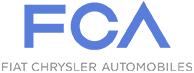 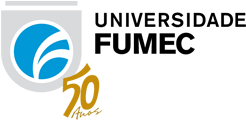 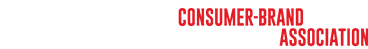 Thanks !
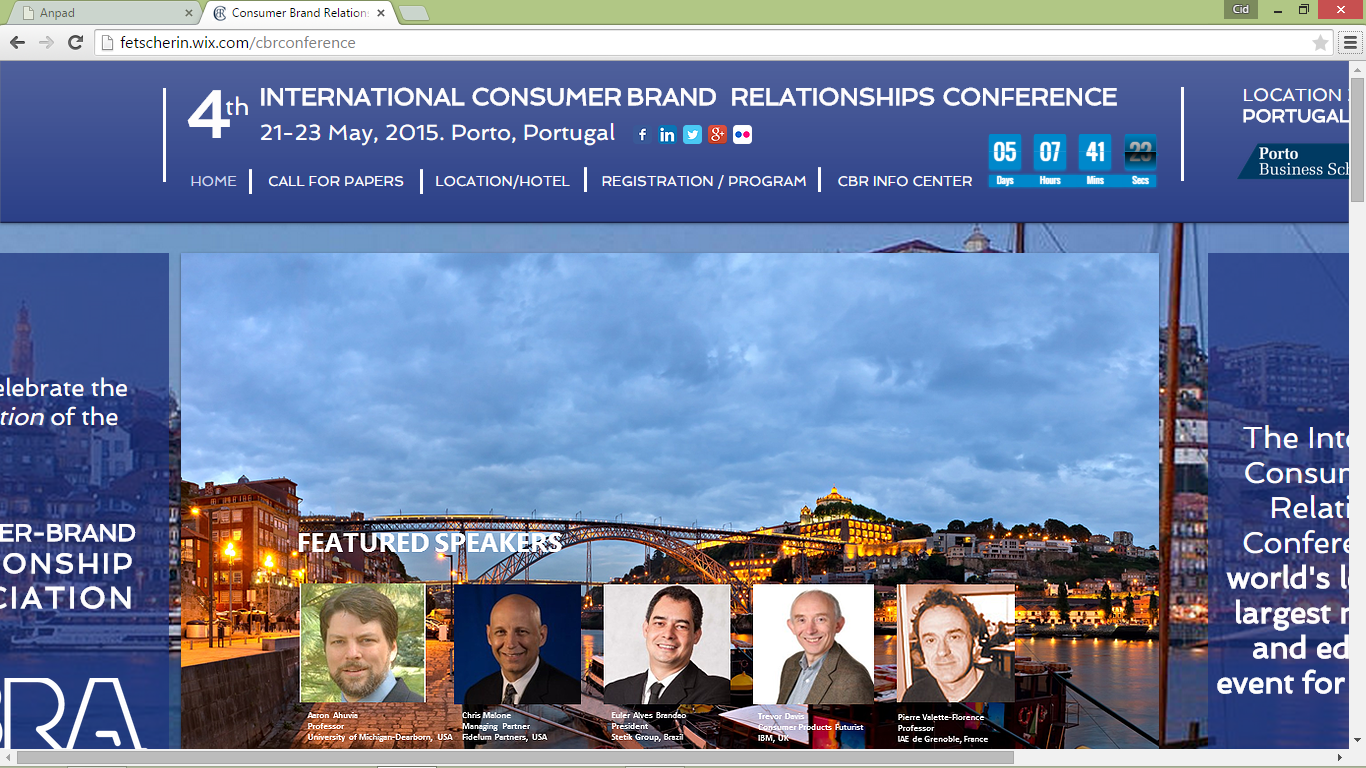 -01  00   00